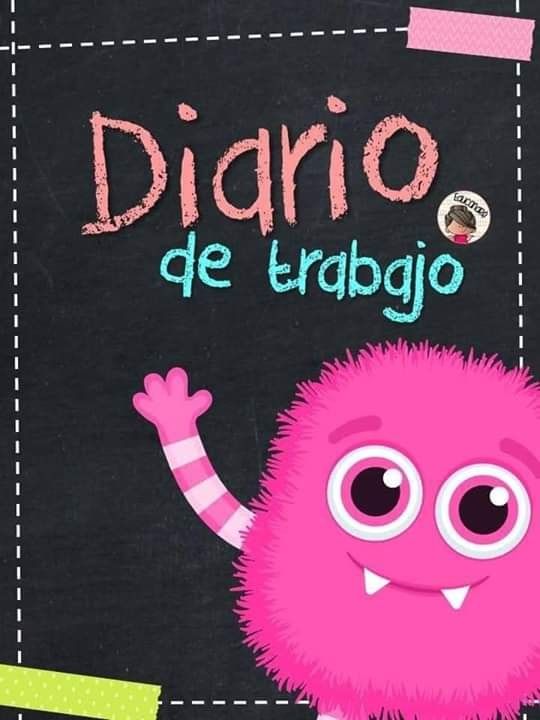 Diario de la alumna
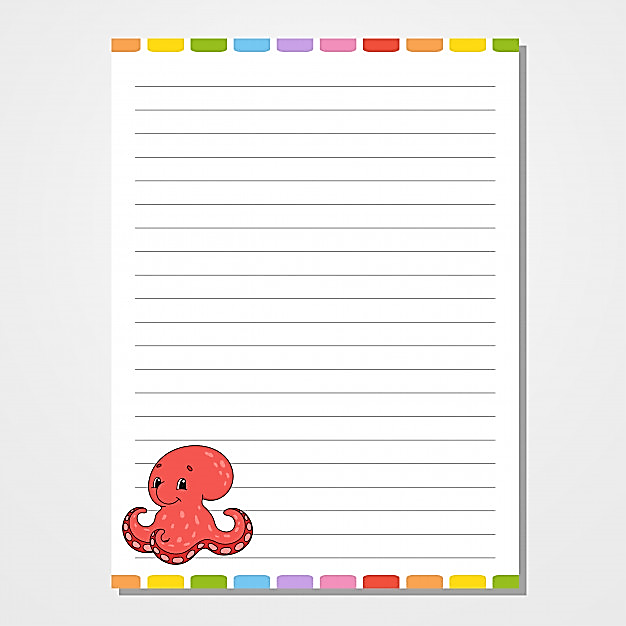 Jardín de Niños “Diego Rivera”
1º”A” 
Educadora: Denisse Mancillas
Practicante: Monserrat Mendoza
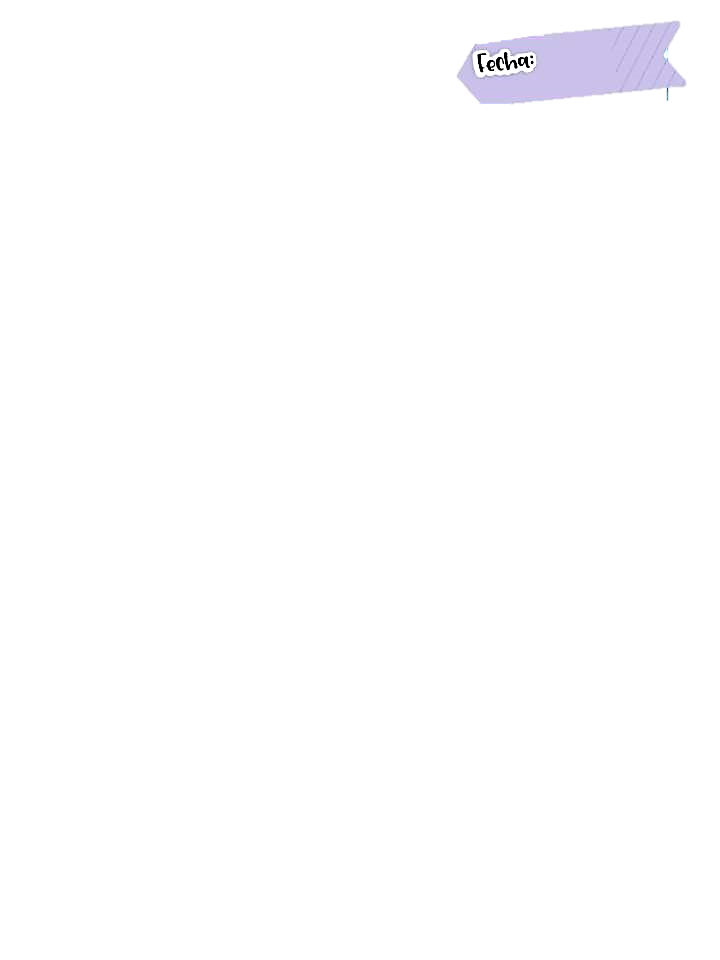 12/05/2021
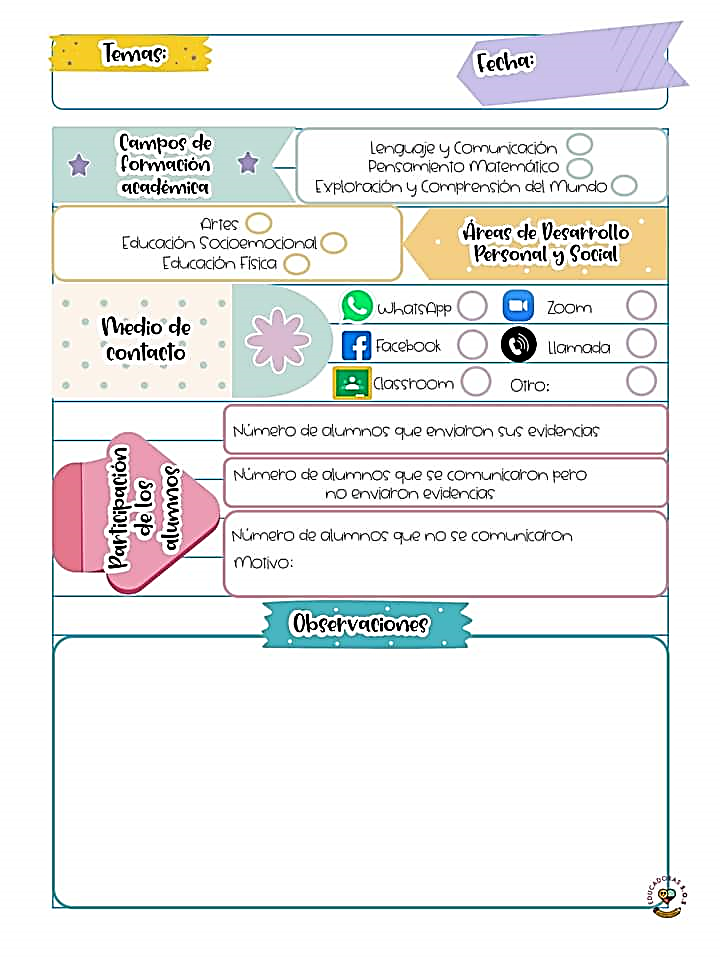 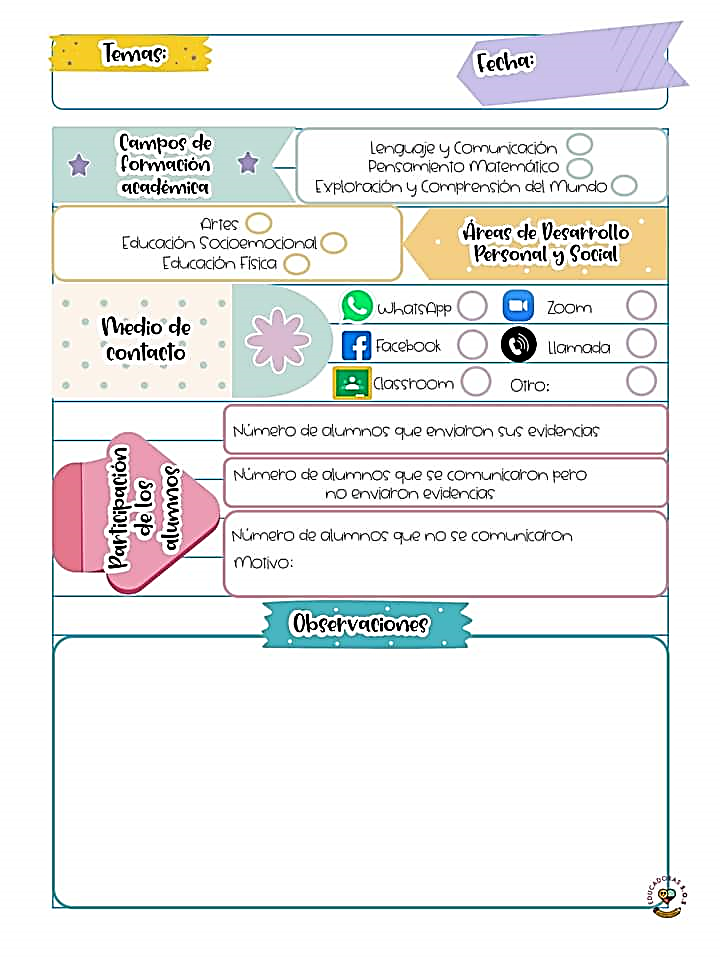 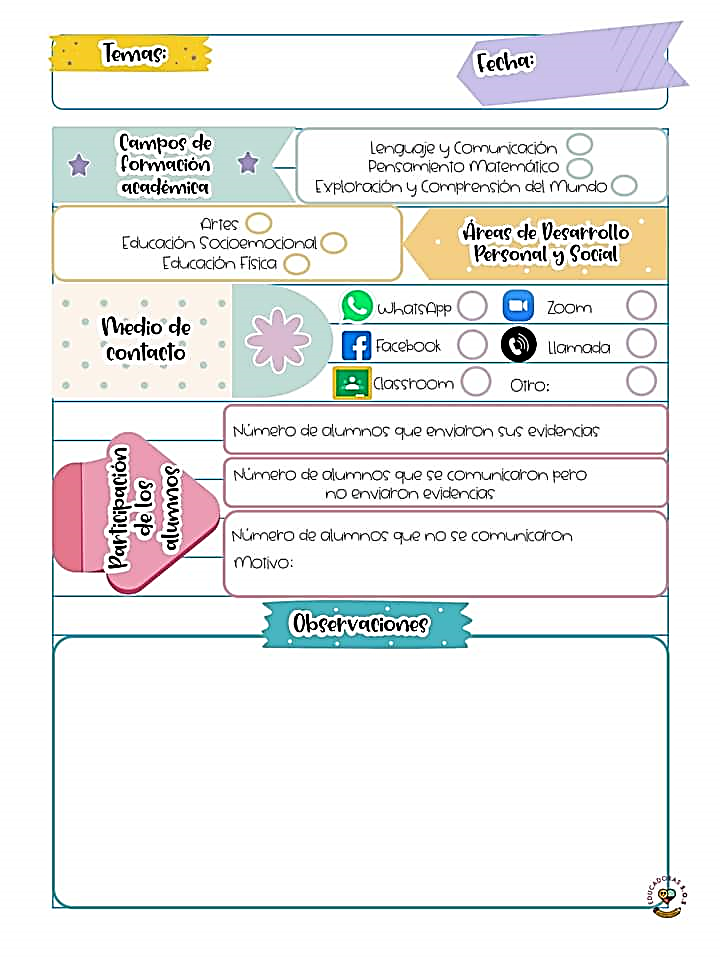 5
8
16
Desconocido
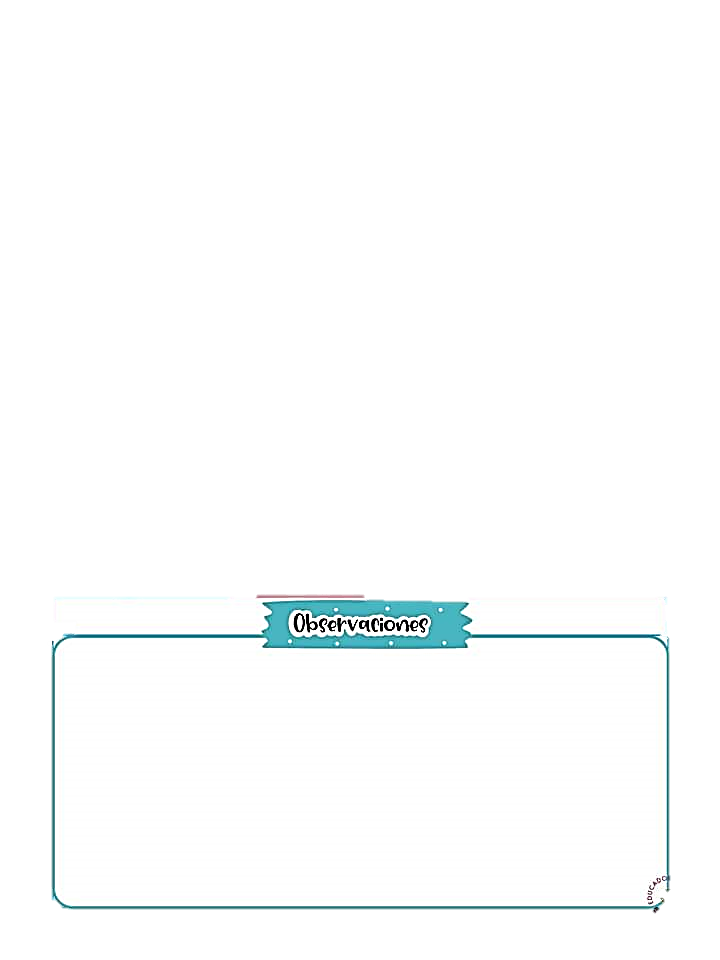 El día de hoy en la programación se abordo la creación de historias, con apoyo de mounstros, etc. También se abordo la coordinación a través de juegos con apoyo de material de casa. Posteriormente se diseño una actividad en casa para reforzar los aprendizajes.